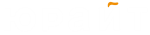 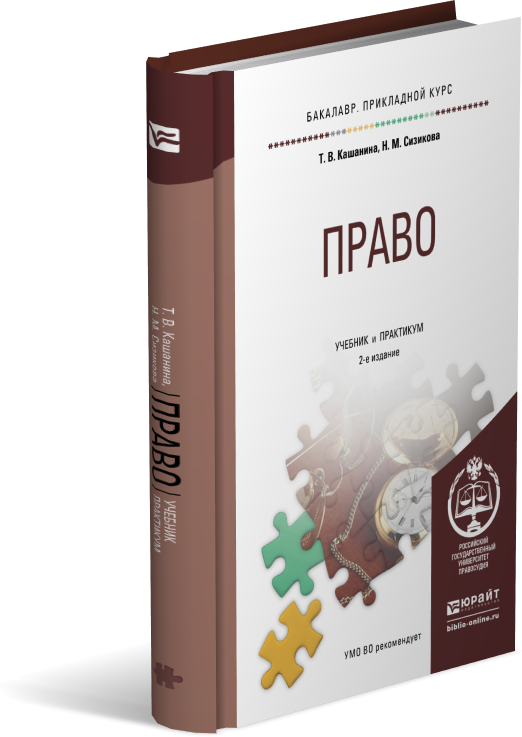 Лекция 8

Договоры
Курс: Право
Глава 8 учебника
Основания возникновения обязательств
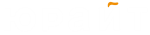 Условия договора
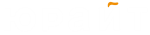 Условия договора
Существенные
Предписываемые
Инициативные
Недействительность договора
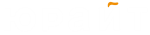 Недействительный договор
Ничтожный
Оспоримый
Виды договоров
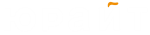 Предварительный
Односторонний
Договоры
Взаимный
Возмездный
Безвозмездный
Виды договоров в зависимости от их цели
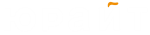 Договоры
По передаче имущества в собственность
По передаче имущества в пользование
По производству работ
По реализации результатов творческой деятельности
Оказания услуг
По совместной деятельности
Стадии заключения договора
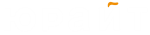 Способы обеспечения исполнения договора
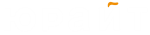 Способы
Неустойка (штраф, пеня)
Залог
Удержание
Поручительство
Задаток
Классификация убытков
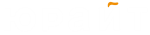 Реальный ущерб
Убытки
Упущенная выгода
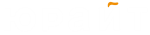 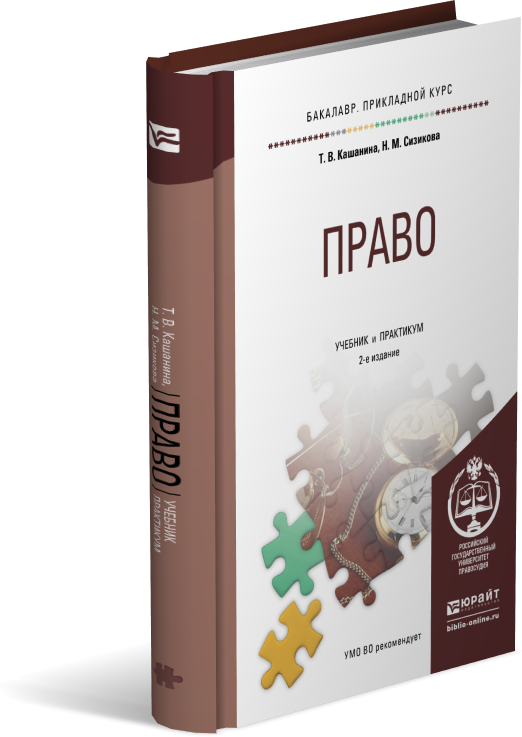 Подробнее
расскажет базовый учебник
Глава 8
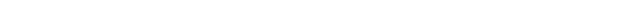 Т. В. Кашанина, Н. М. Сизикова. Право : учебник и практикум для прикладного бакалавриата. 2-е изд., пер. и доп. М. : Юрайт, 2015